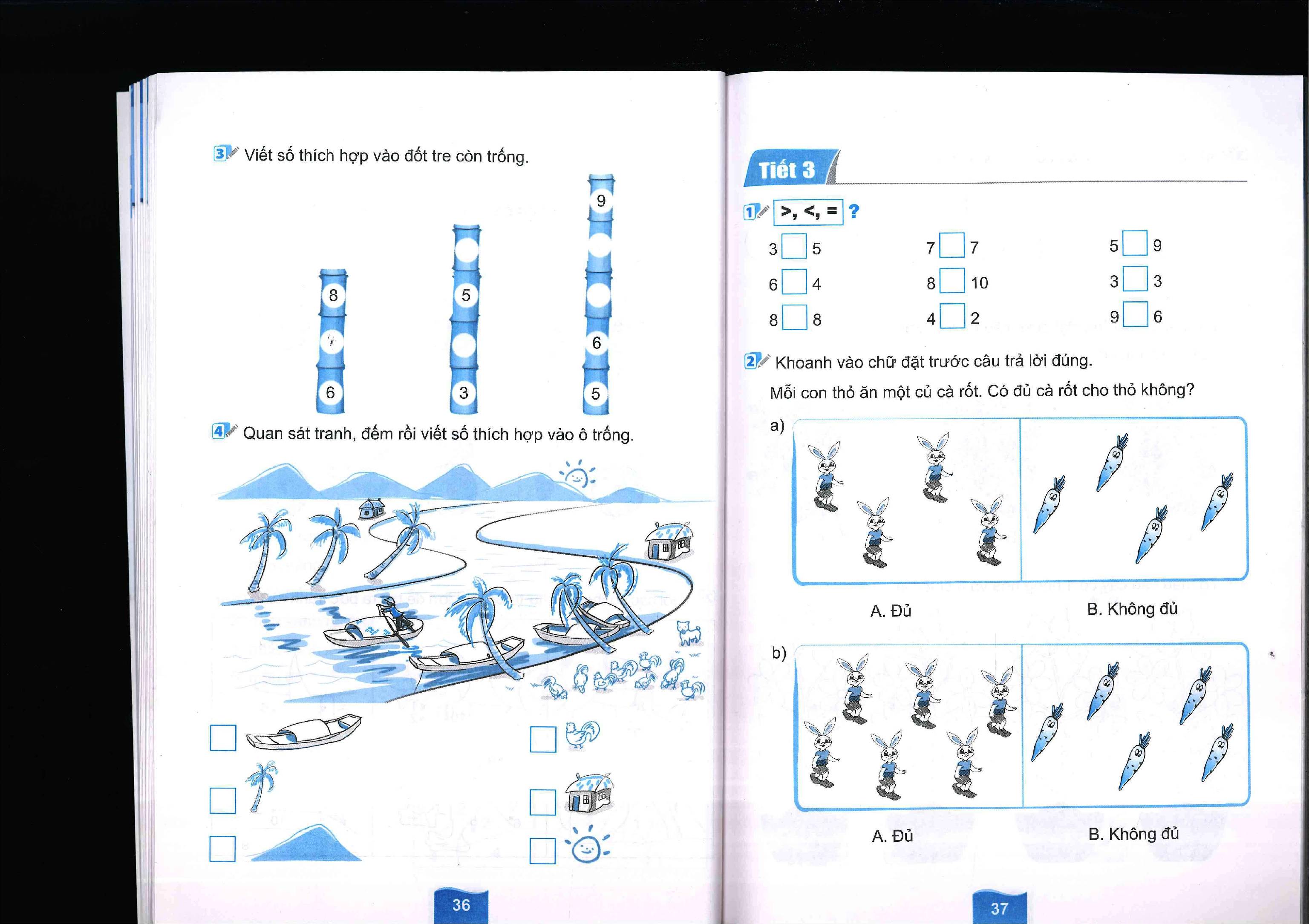 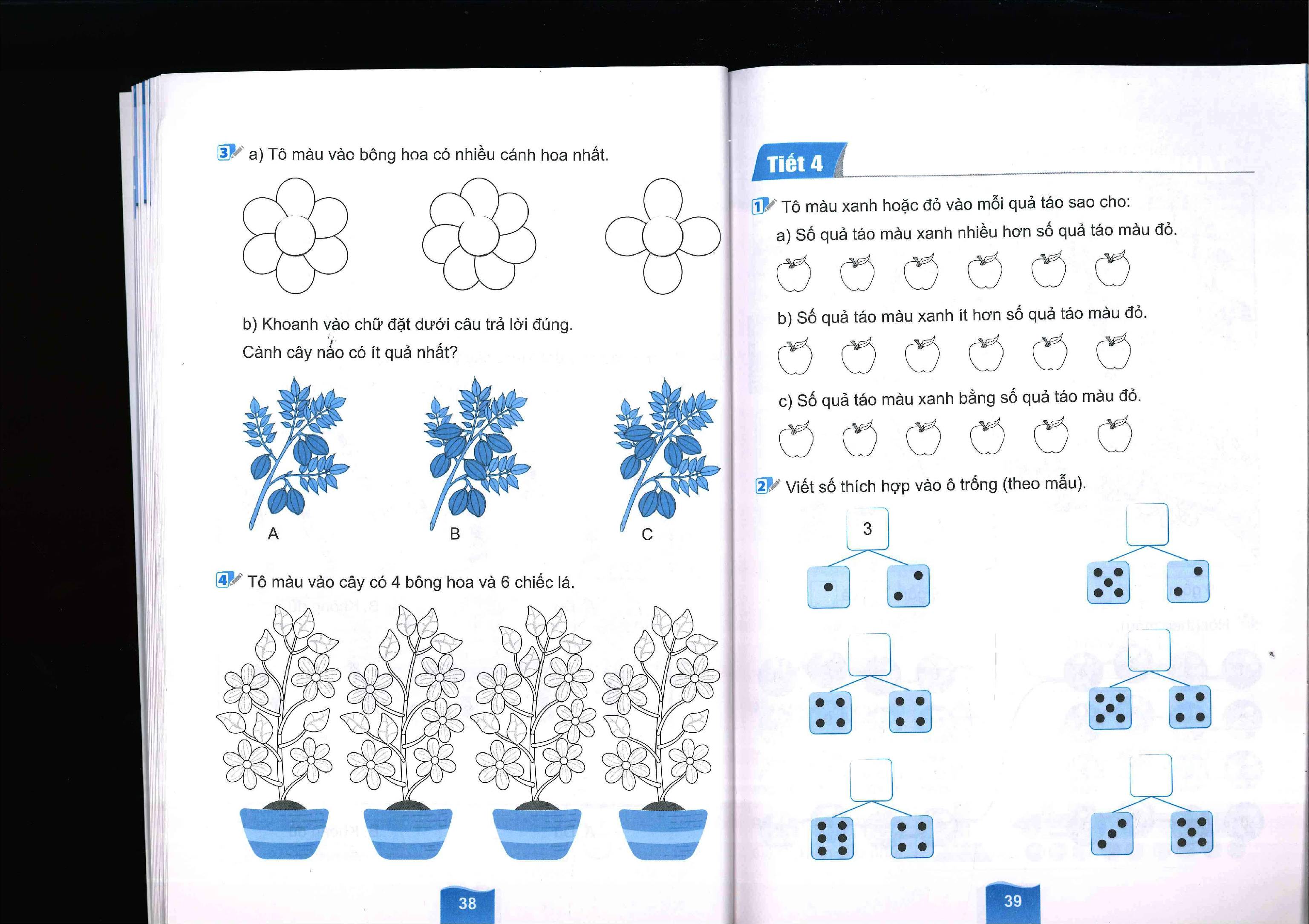 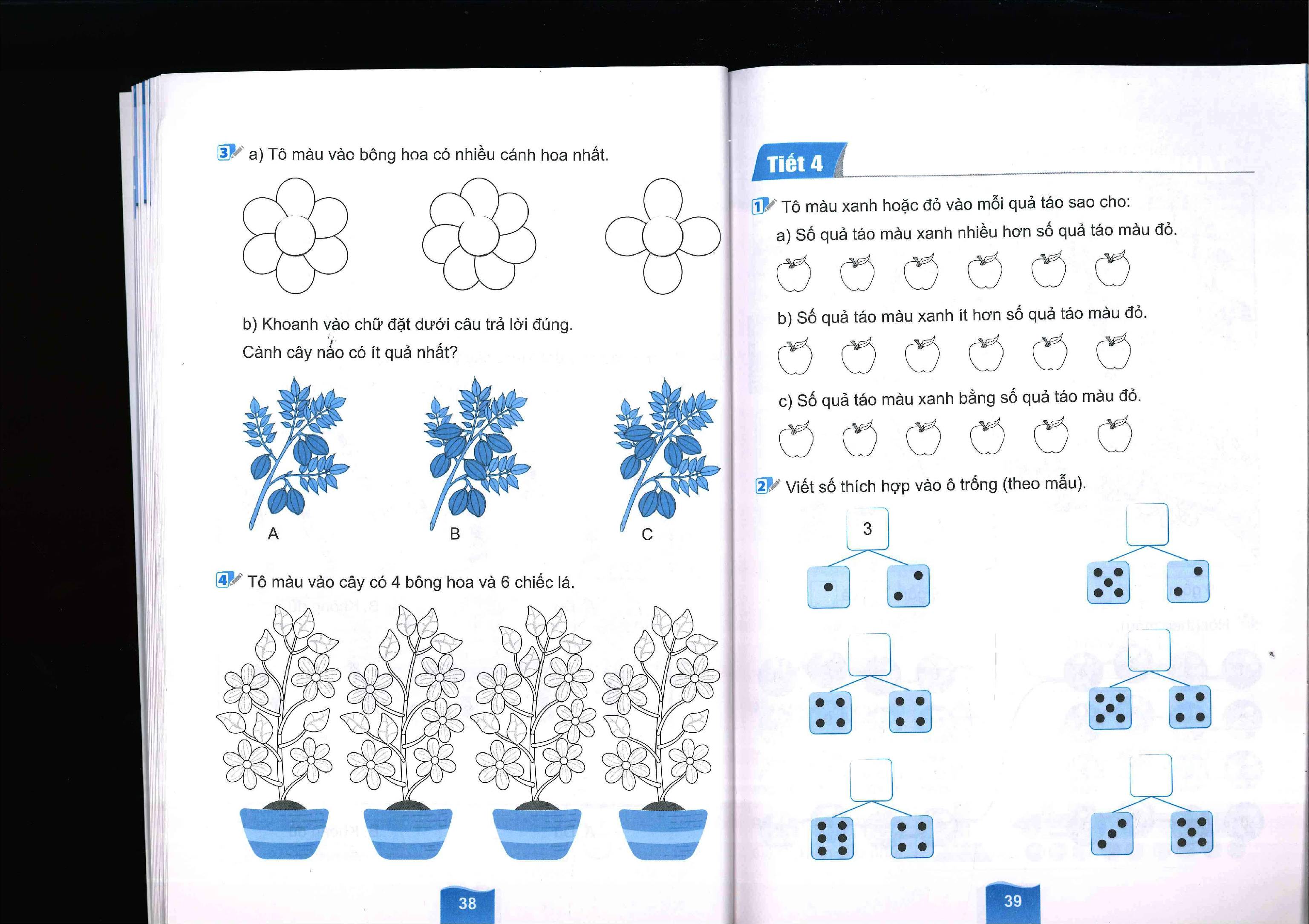 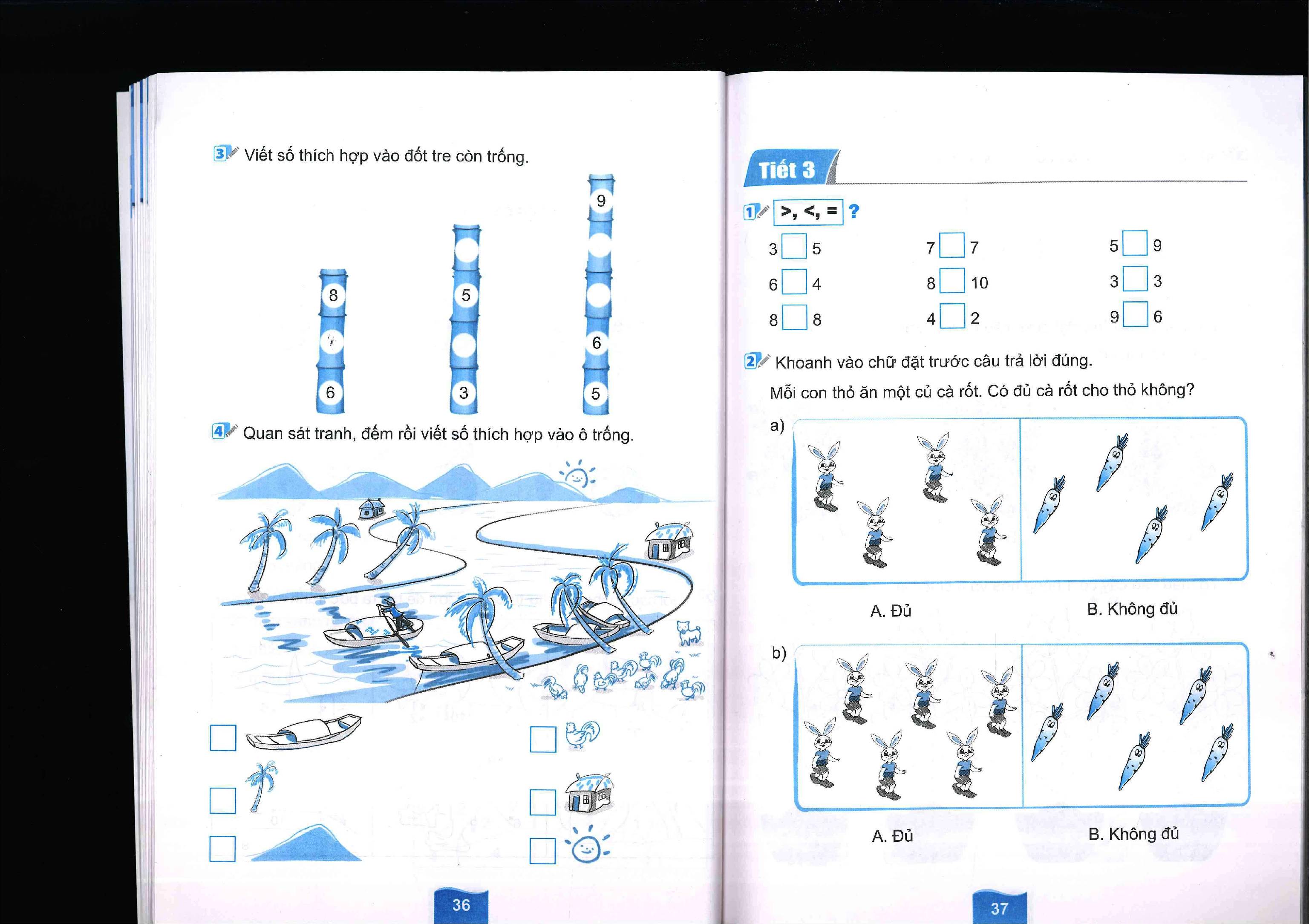 <
<
=
=
<
>
>
>
=
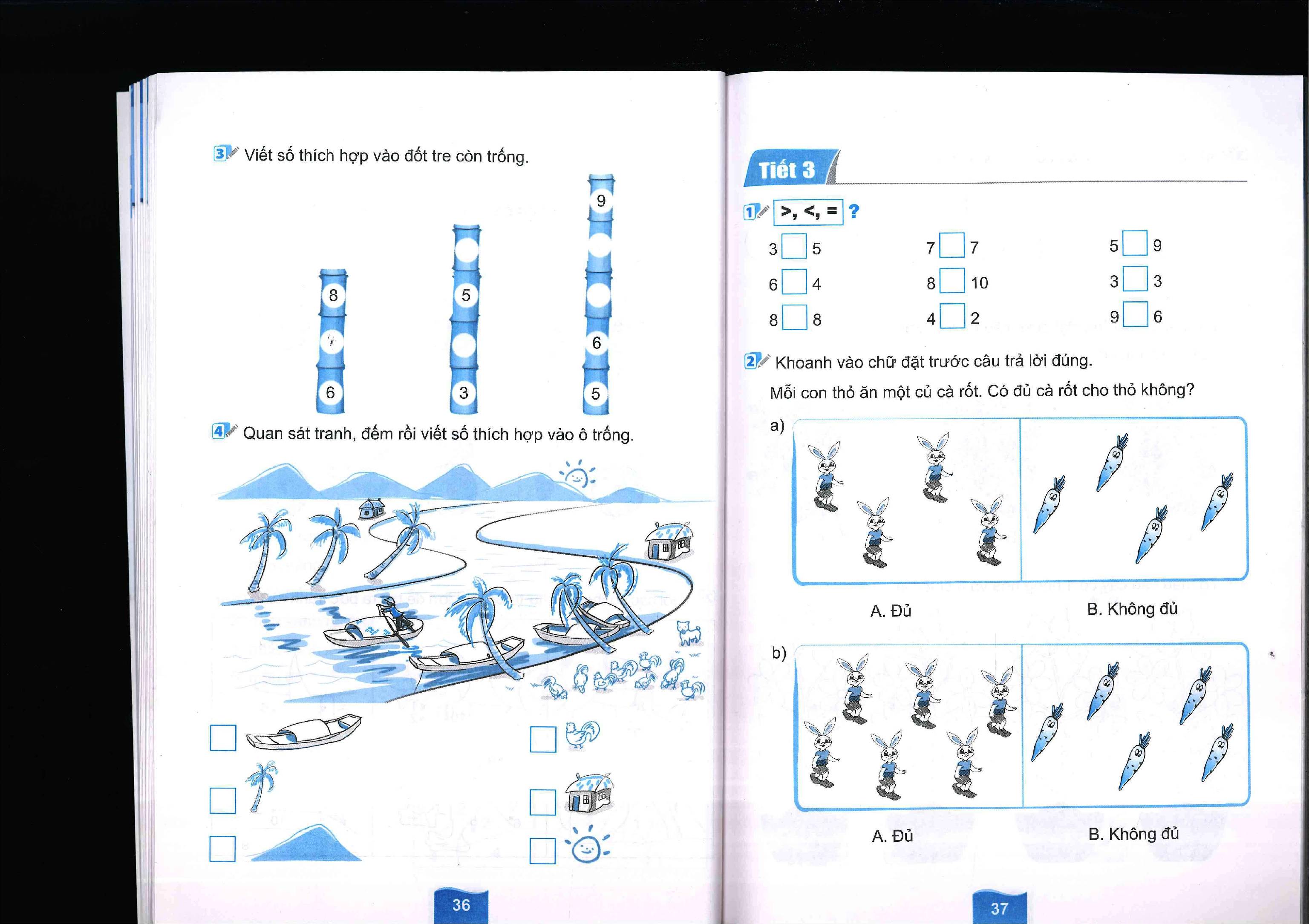 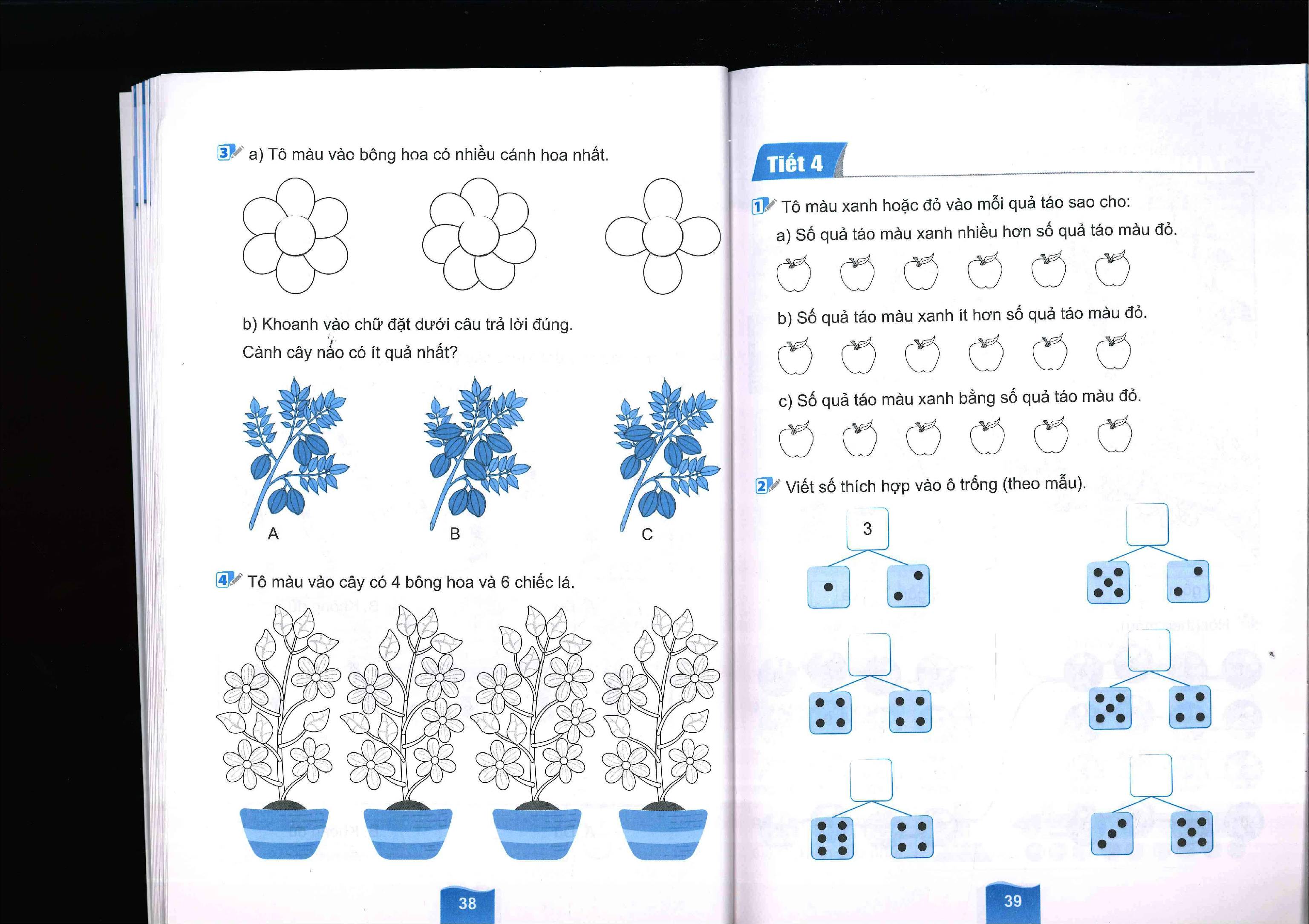 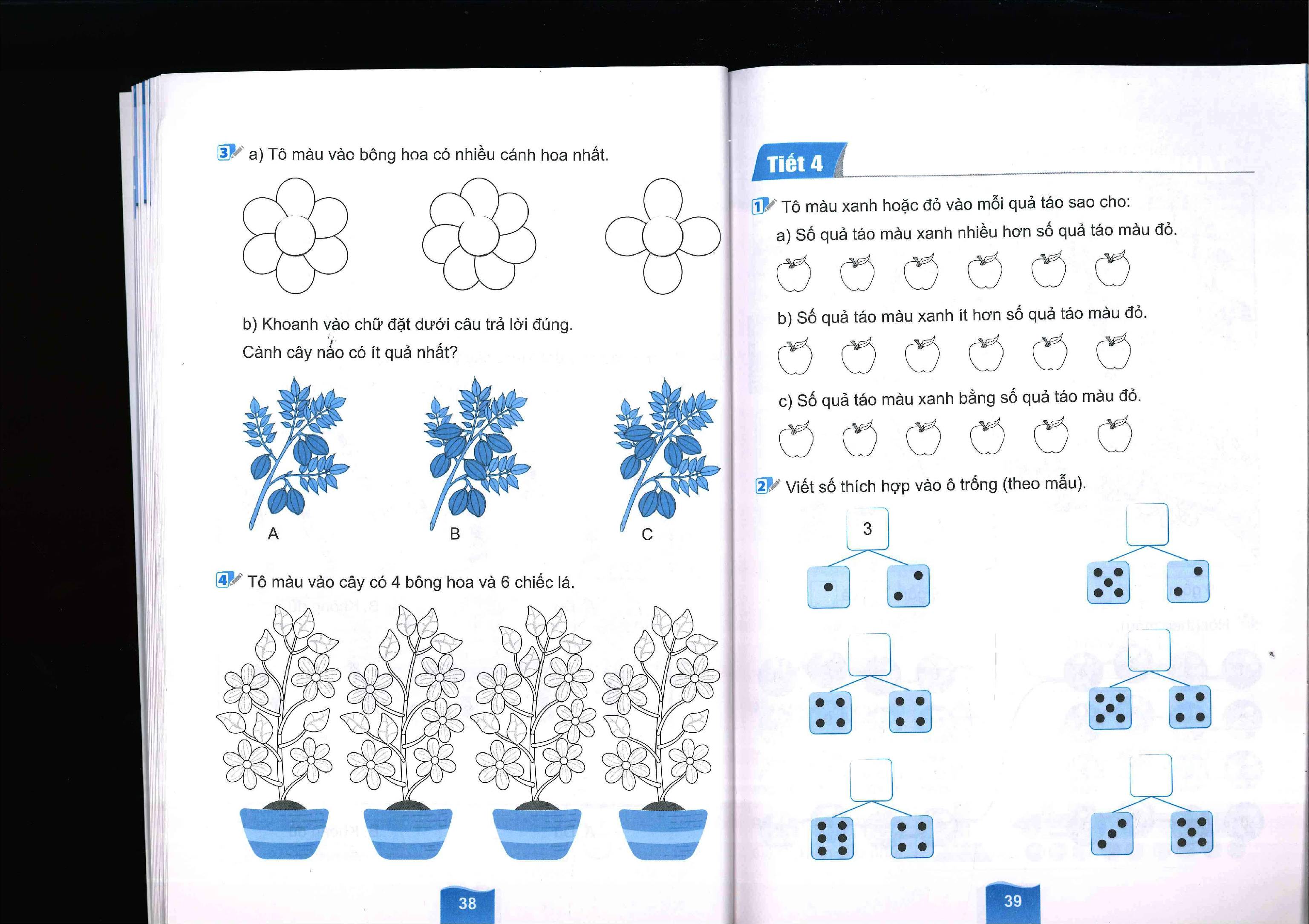